Какво е entrecomp?
01
02
За мен
Какво правя аз
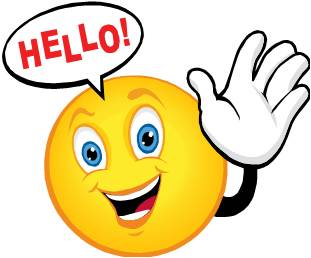 И аз работя в ...
Името ми е ....
03
04
Моят опит
Моята работа
По време на този курс се замислих за екологичен бизнес в ...
Основните ми способности са ...
01
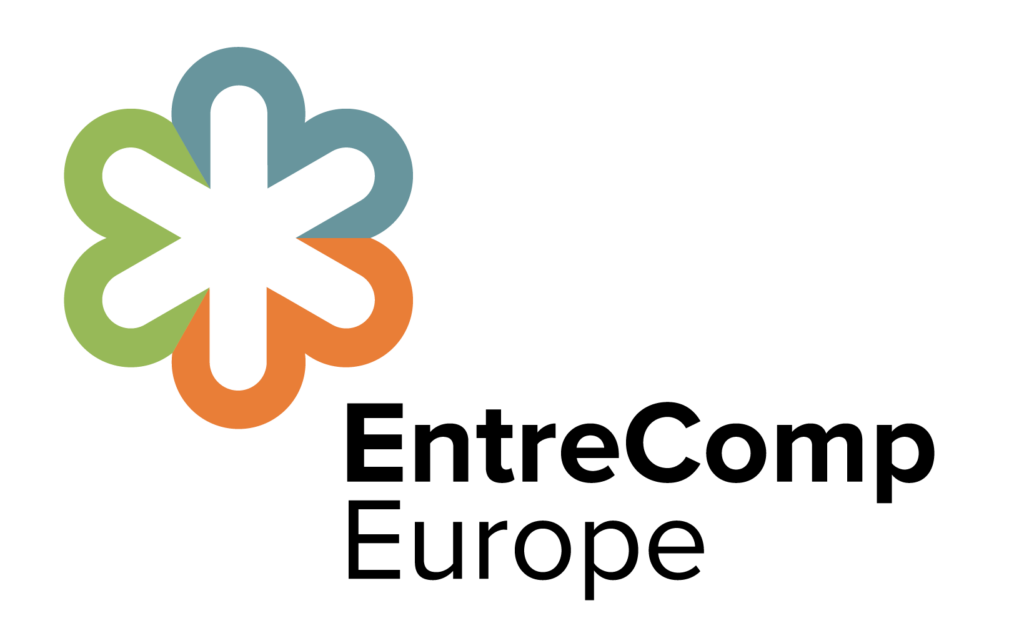 Какво е EntreComp?
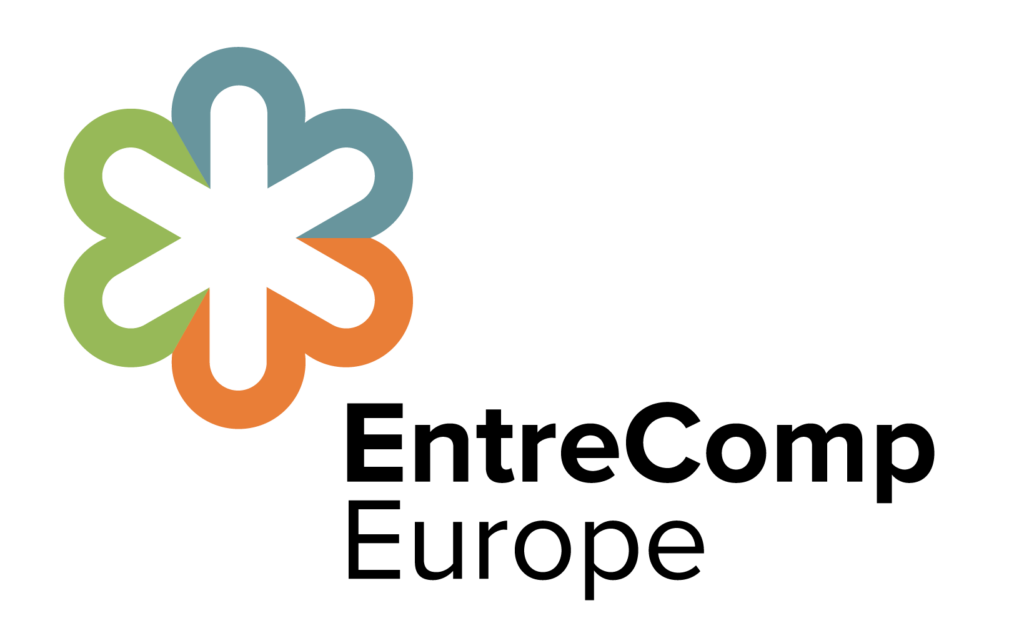 Политически контекст
Проучването на компетентността в областта на предприемачеството (EntreComp) беше стартирано от Съвместния изследователски център (СИЦ) от името на Генерална дирекция "Заетост, социални въпроси и приобщаване" (ГД "Трудова заетост, социални въпроси и приобщаване") през януари 2015 г. Една от основните цели на EntreComp беше да се разработи общ концептуален подход, който да подпомогне развитието на предприемаческата компетентност на европейско равнище.
Разбиране на EntreComp
Проучване на случай
Гледайте следния видеоклип

https://www.youtube.com/watch?v=ijpVICWGIdc

Напишете 3 характеристики, които според вас най-добре характеризират EntreComp.

След това представете избора си пред класа и получете обратна връзка.
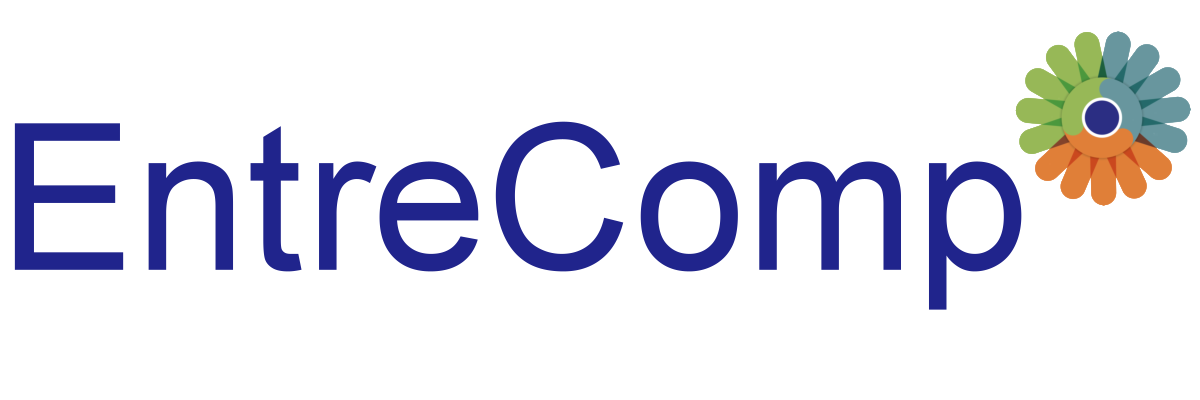 Разбиране на EntreComp
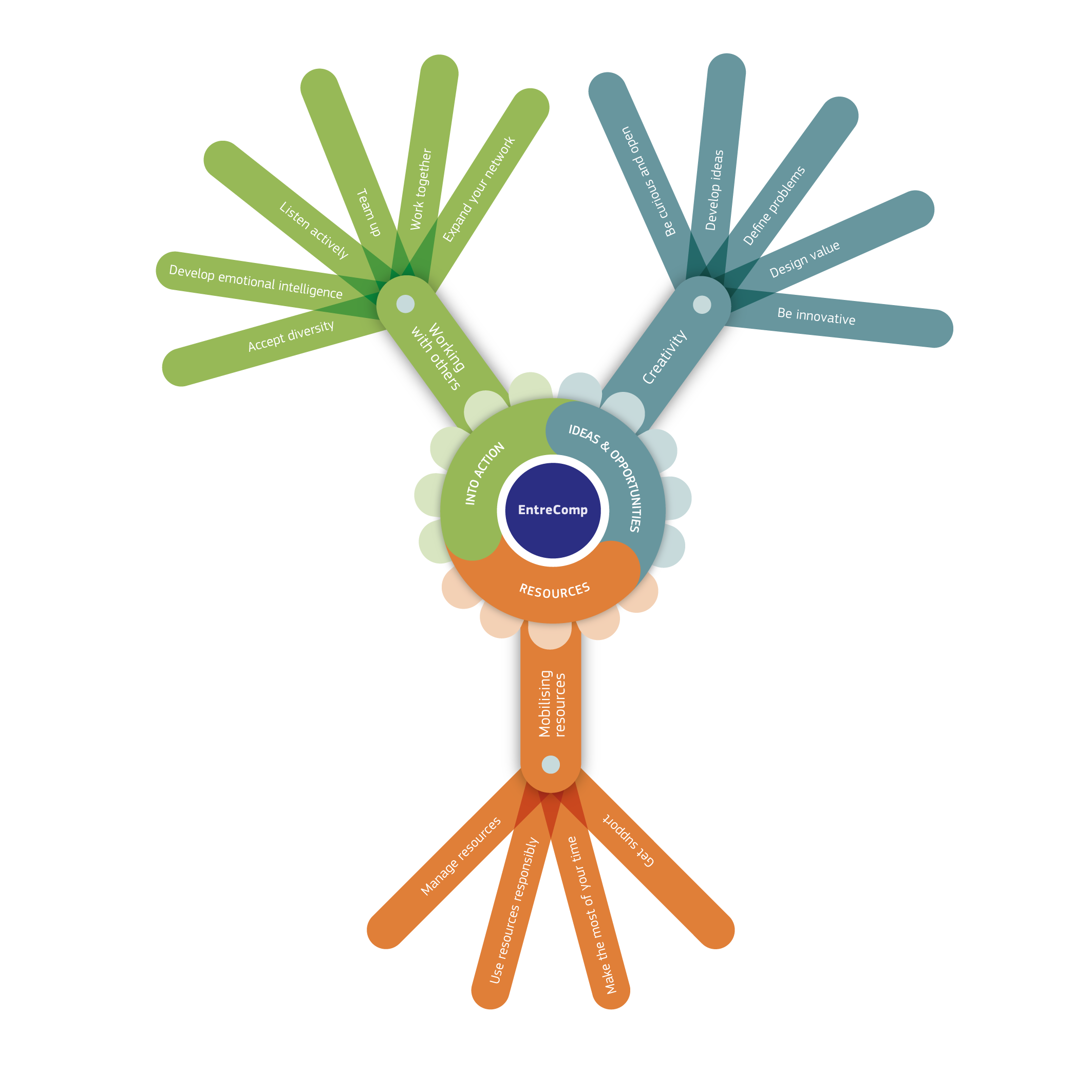 EntreComp е рамка от 15 предприемачески компетентности, разделени допълнително на теми, които описват какво наистина означава конкретната компетентност в практически план. Те са ясно дефинирани чрез резултатите от обучението (общо 442) - какво знае, разбира и може да прави обучаемият. Резултатите от ученето са разпределени в 8 различни нива на напредък - от начинаещ до експерт.
Разбиране на EntreComp
Определение

Области

Компетенции

Нишки

Нива на прогресия
Има 5 ключови елемента за разбиране на EntreComp:
определение
EntreComp определя предприемачеството като:

Способността да действате по отношение на възможностите и идеите и да ги превръщате в стойност за другите. Създадената стойност може да бъде финансова, културна или социална.
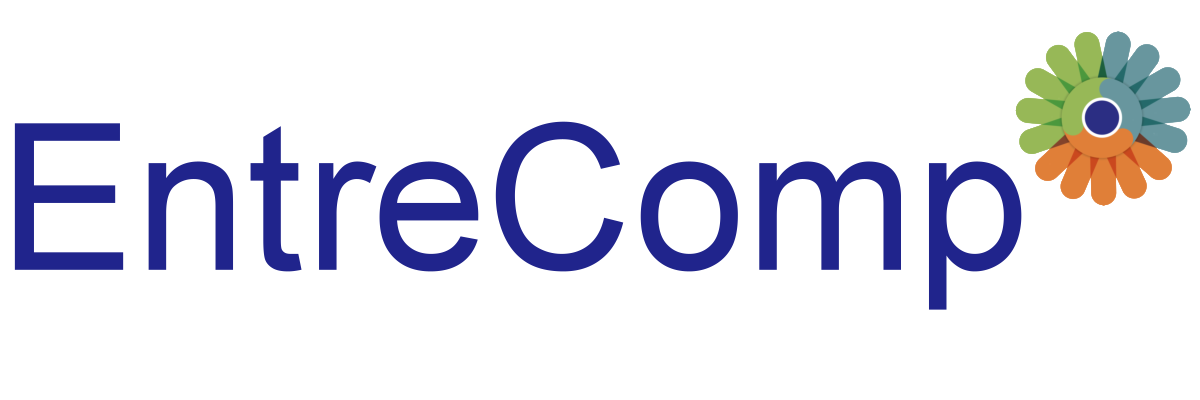 Области
EntreComp идентифицира 3 области на компетентност:
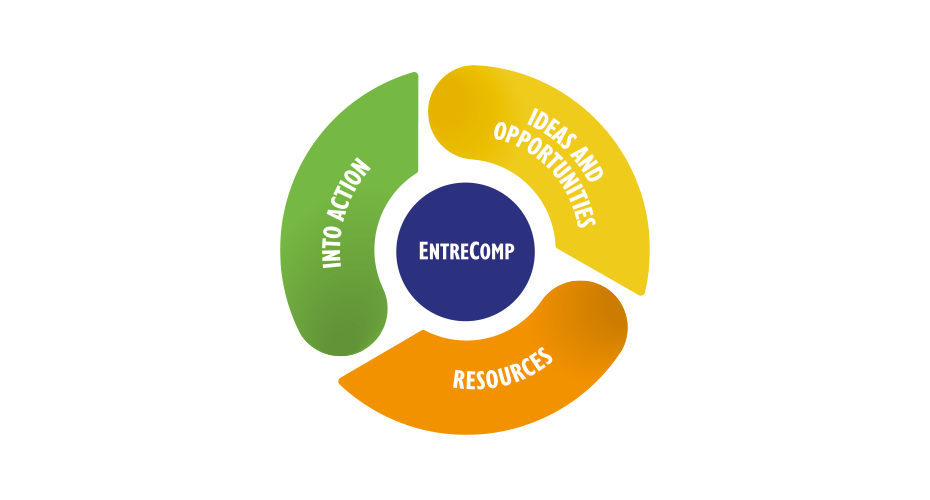 Компетенции
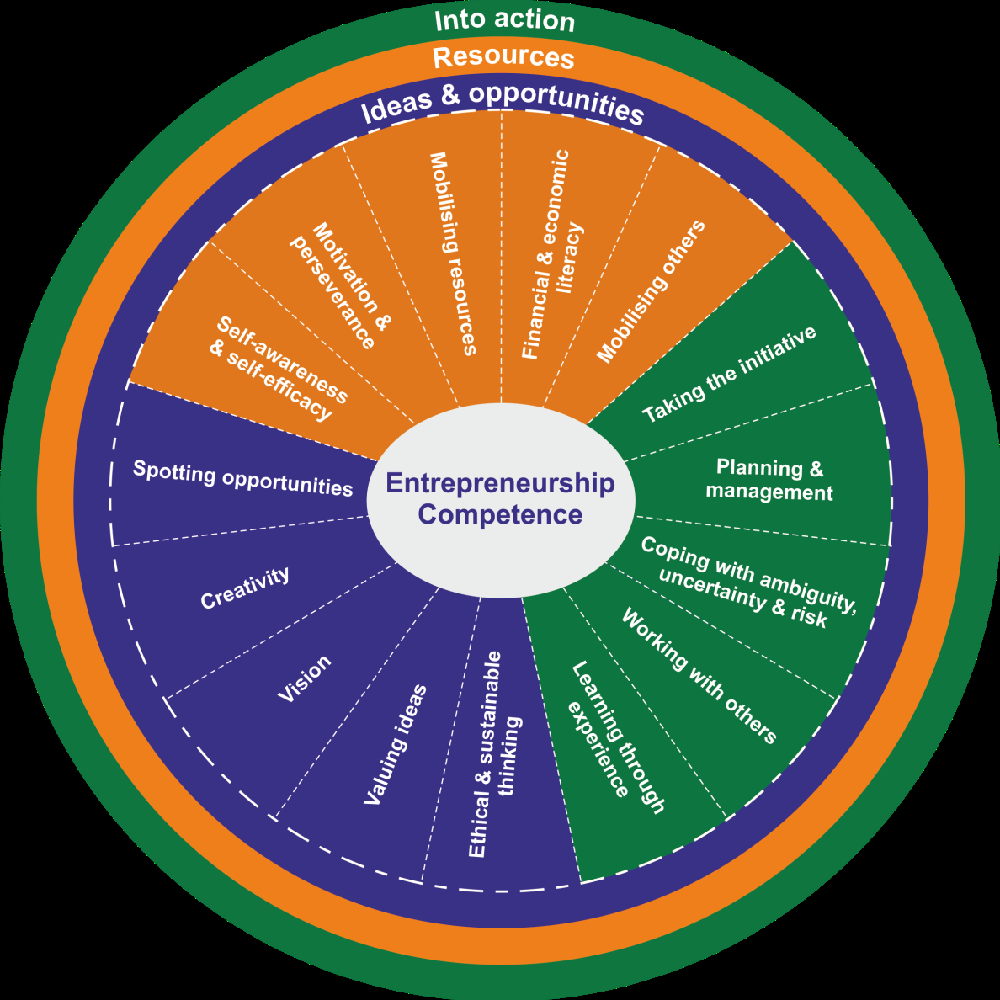 Всяка област съдържа по 5 компетентности, които заедно съставляват
15 компетентности, които създават предприемаческа нагласа:
ИДЕИ И ВЪЗМОЖНОСТИ
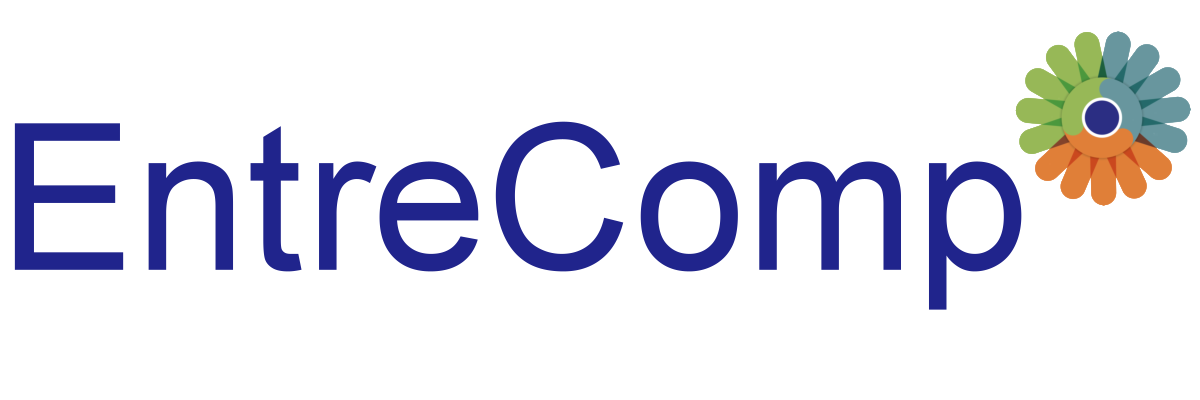 РЕСУРСИ
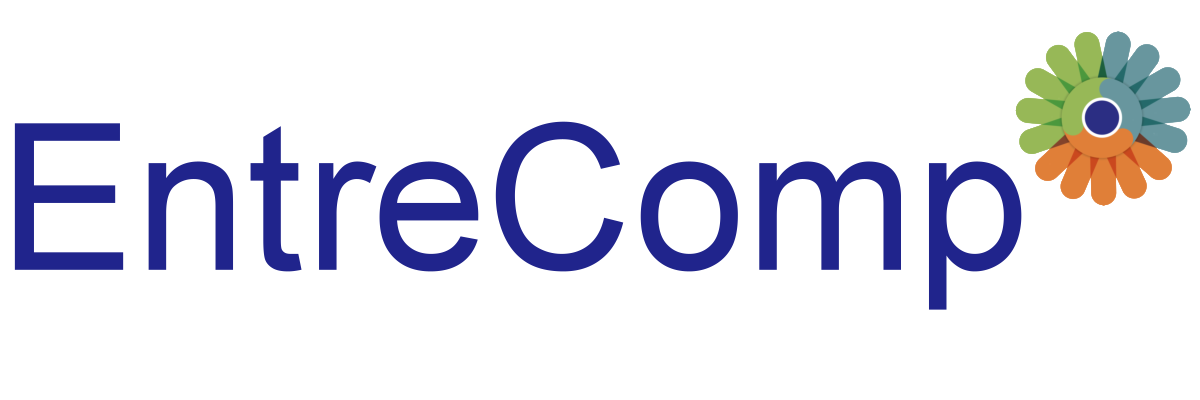 В ДЕЙСТВИЕ
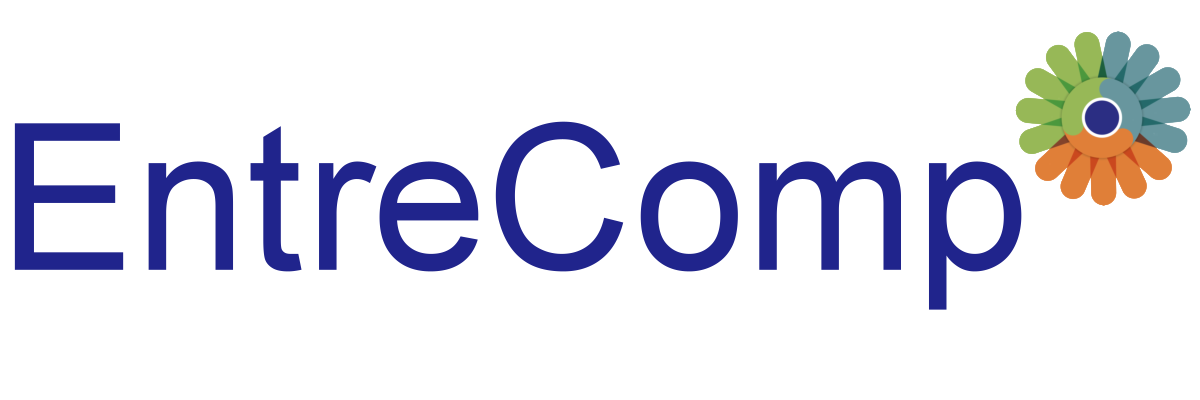 02
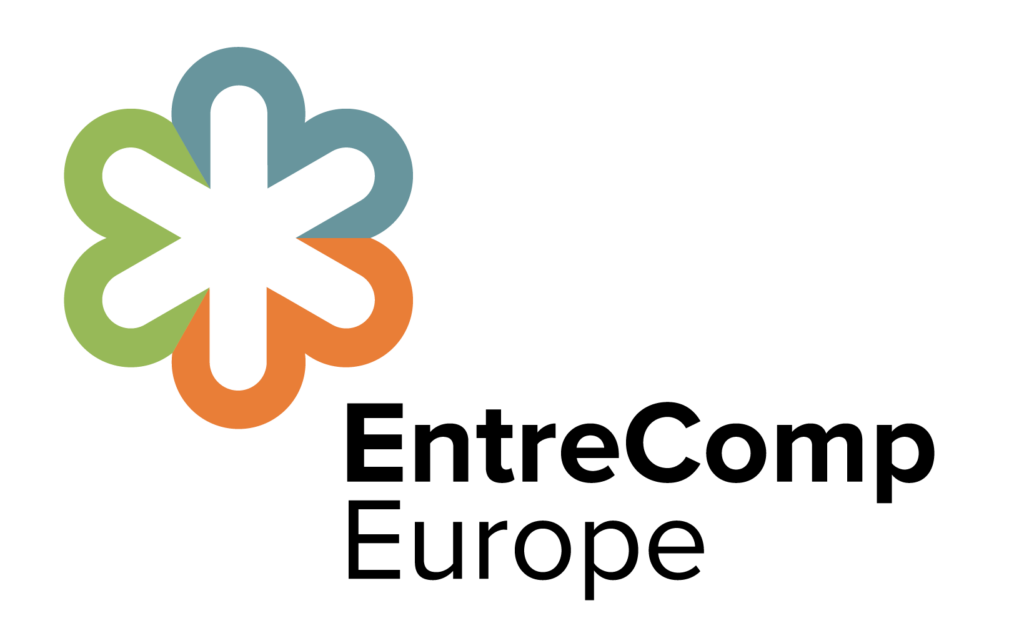 Моделът за прогресия на EntreComp
Моделът за прогресия на EntreComp
Предприемачеството като компетентност се развива чрез действия на отделни лица или колективни субекти за създаване на стойност за другите.
Прогресът в предприемаческото обучение се състои от два аспекта: 

Развиване на все по-голяма самостоятелност и отговорност при реализиране на идеи и възможности за създаване на стойност; 

2. Развиване на способността за генериране на стойност от прости и предвидими условия до сложни, постоянно променящи се среди.
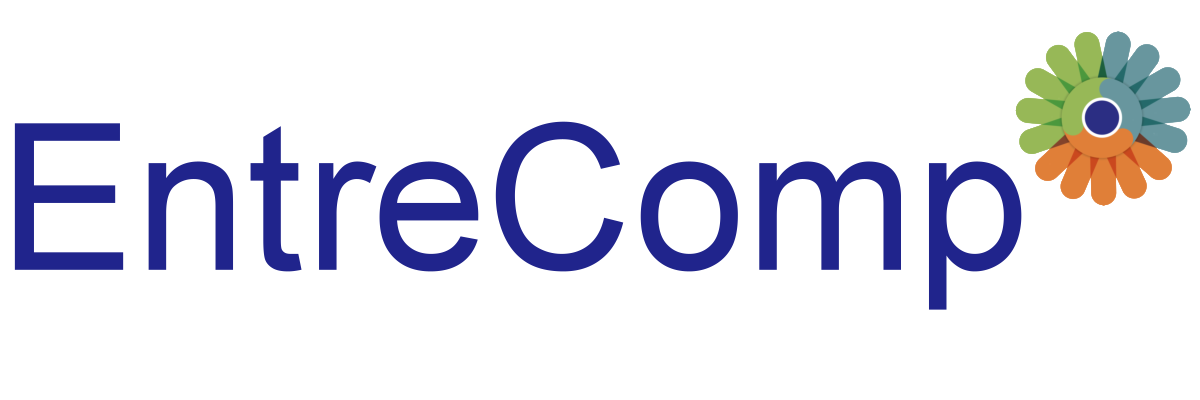 03
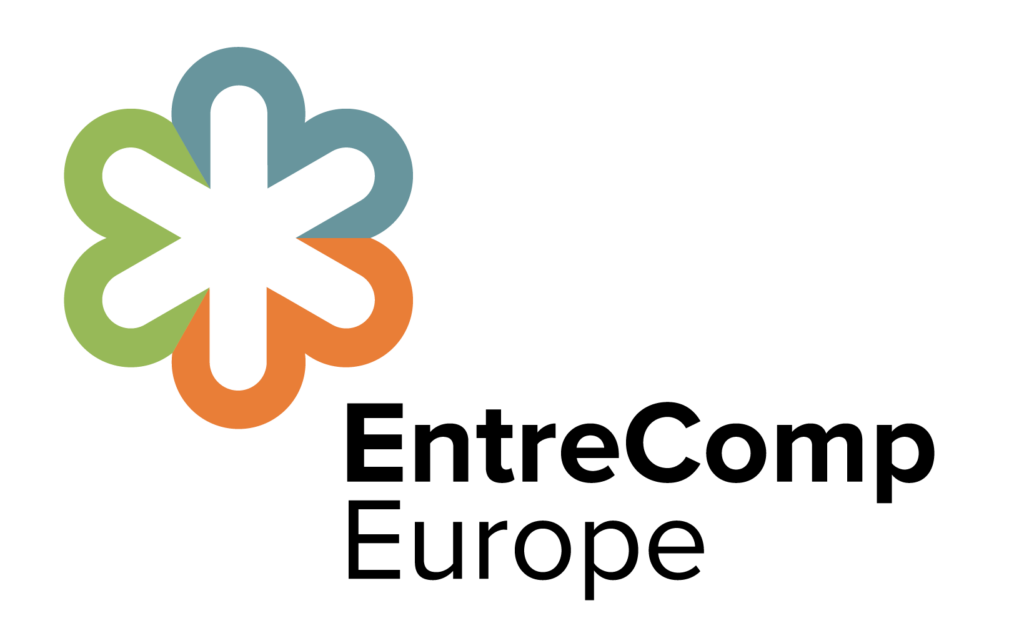 За кого е предназначен EntreComp?
Използване на EntreComp за постигане на целите
мобилизиране на интереса към предприемачеството и вдъхновяване на действия.

създаване на стойност чрез адаптиране на рамката към конкретните условия.

оценяване на нивата на предприемаческа компетентност.

да реализирате предприемачески идеи и проекти.

признаване на предприемачески умения
EntreComp се прилага по различни начини и се оказва полезен в подпомагането на проекти и организации за постигането на редица цели.
Цели
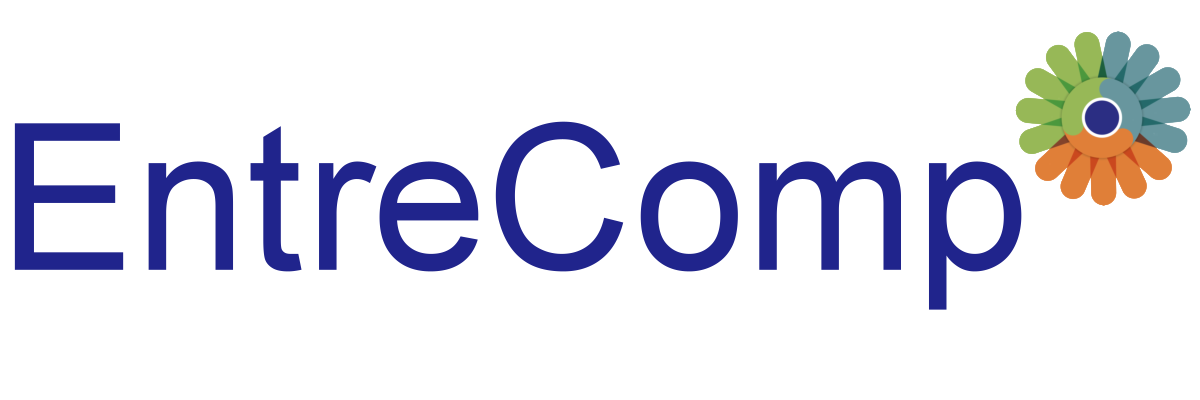 За кого е предназначен EntreComp?
Ако работите в областта на политиката и оказвате влияние върху нея, можете да използвате EntreComp, за да:

Разработване на общо разбиране и общ език с всички участващи страни
информиране на политиките, свързани с образованието, икономиката, заетостта или развитието на общността.
Определяне на показатели за въздействие върху предприемачеството
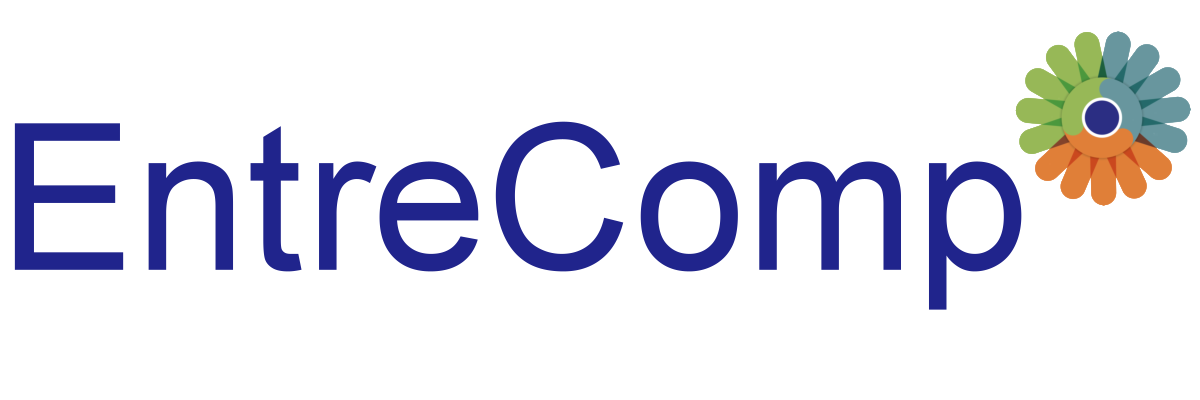 За кого е предназначен EntreComp?
Ако работите в сферата на образованието и обучението, можете да използвате EntreComp, за да:

Адаптиране на резултатите от обучението по предприемачество към конкретен контекст
Създаване на нови или усъвършенстване на съществуващи дейности за преподаване и учене с цел развиване на предприемачески умения
компетенции
Оценка на дизайна на предприемаческото обучение
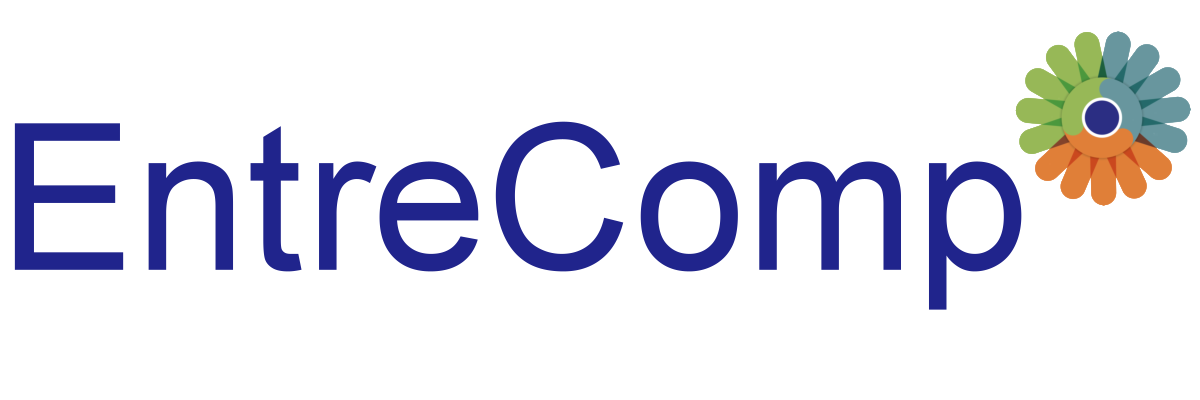 За кого е предназначен EntreComp?
Ако работите с млади хора извън системата на образованието, можете да използвате EntreComp, за да:

Проектиране на дейности, които осигуряват практически опит в областта на предприемачеството
Да помогнете на младите хора да разберат колко предприемчиви са те.
Разпознайте собствените си предприемачески умения
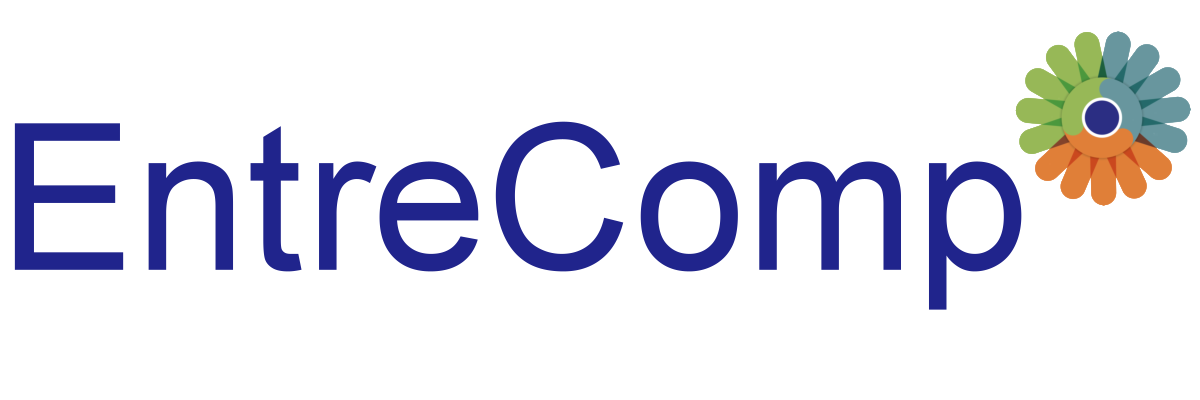 За кого е предназначен EntreComp?
Ако работите със стартиращи предприятия и предприемачи, можете да използвате EntreComp, за да:

Разберете как съществуващите дейности допринасят за предприемаческите умения
Помогнете на предприемачите да картографират собствените си предприемачески компетенции.
Разработване на ново обучение в подкрепа на създаването или развитието на бизнеса, съобразено с компетенциите на EntreComp
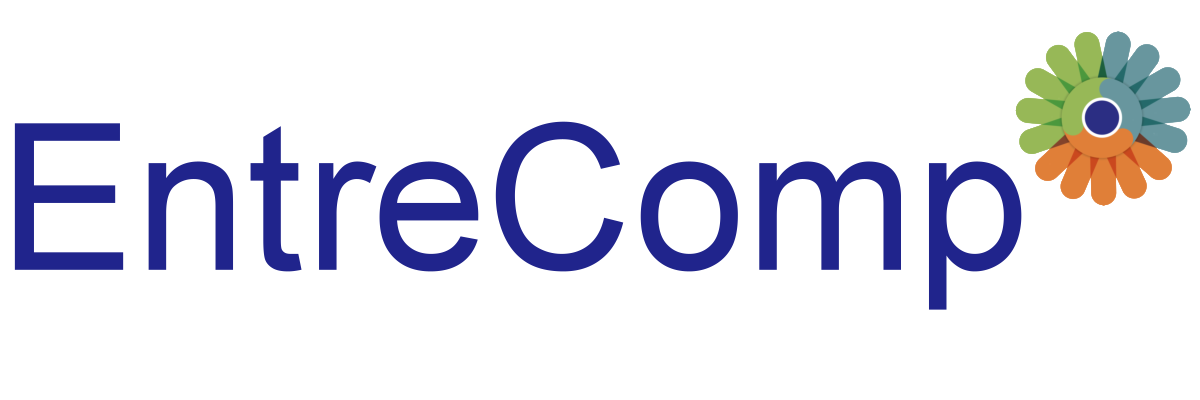 За кого е предназначен EntreComp?
Ако се занимавате с набиране на персонал и управление на човешки ресурси, можете да използвате EntreComp, за да:

Помогнете да се определят изискванията за компетентност за конкретната работа
Планиране на организационни стратегии и дейности за обучение и развитие
Изграждане на предприемачески екипи
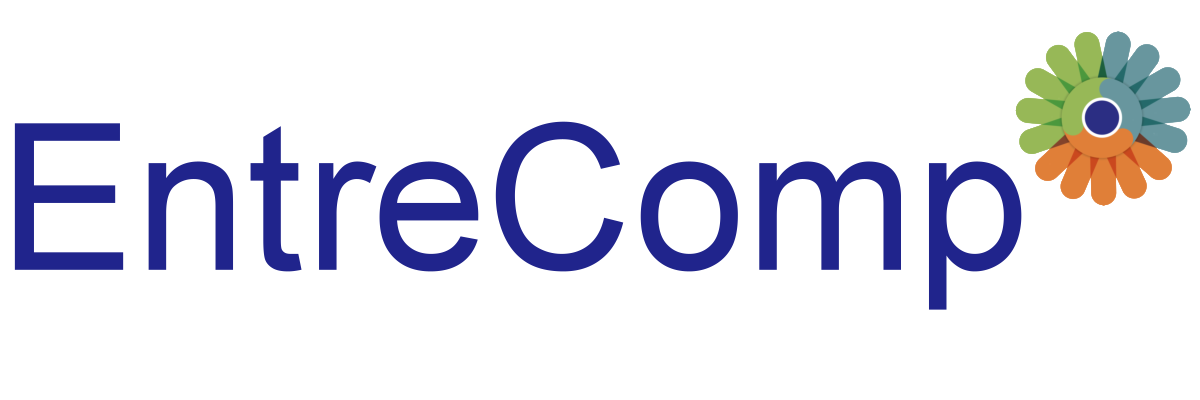 04
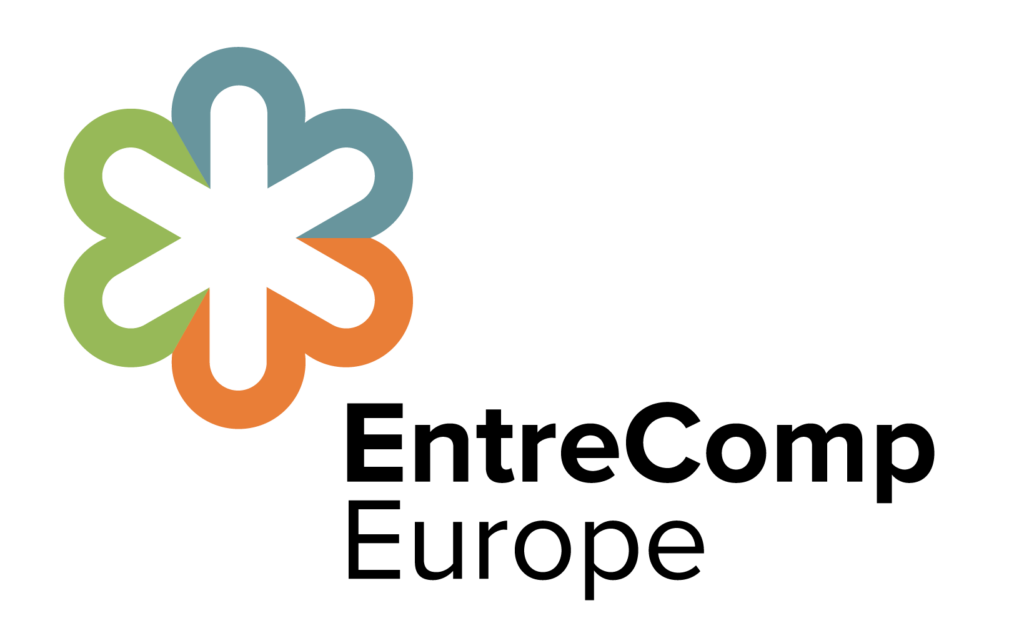 Топ съвети за започване на работа с EntreComp
Създаване на споделено разбиране 
Използване на визуални материали
Намерете подходящото ниво
Намиране на подходящите компетенции
Разберете началната си точка
Адаптирайте се, ако е необходимо
Разберете началната точка на вашите обучаеми
Топ съвети за започване на работа с EntreComp
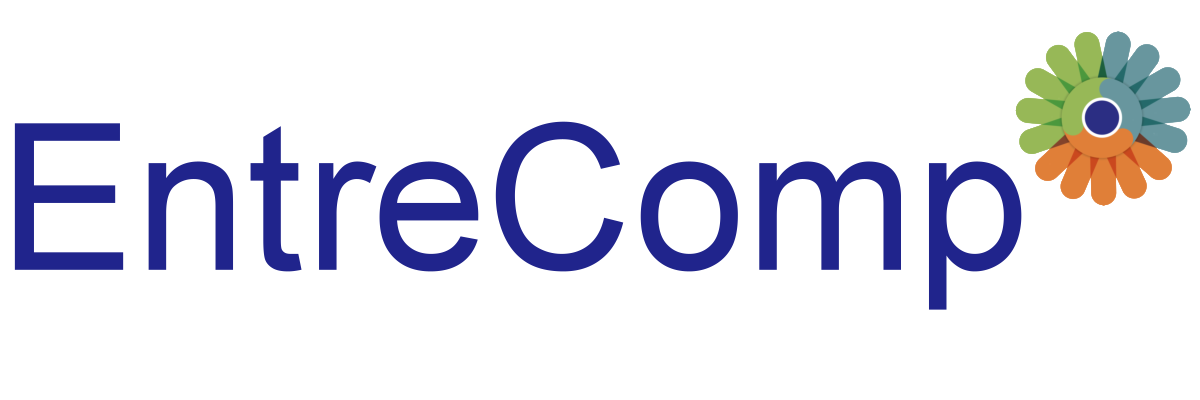 Усъвършенстване или оценка на стратегиите за обучение 
Определете резултатите от обучението, които са подходящи за вашата дейност
Самооценка
Демонстриране на стойност
Съпоставяне на картата с вашата съществуваща дейност
Предоставяне на доказателствена база
Топ съвети за започване на работа с EntreComp
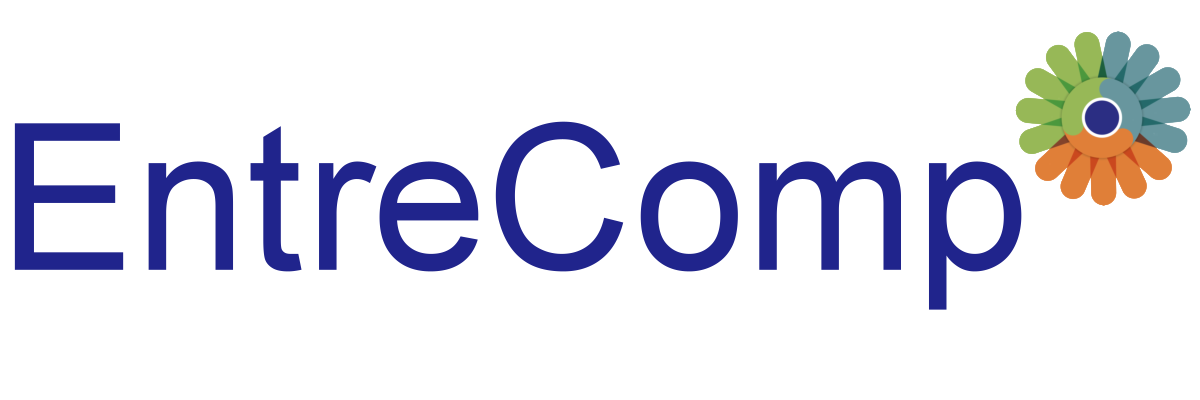 Проучване на случай
Разделете се на групи и като използвате информацията, предоставена в горните слайдове, проведете мозъчна атака, за да разработите план за прилагане на EntreComp в настоящата ви дейност.


След това представете плана си пред класа и получете обратна връзка.
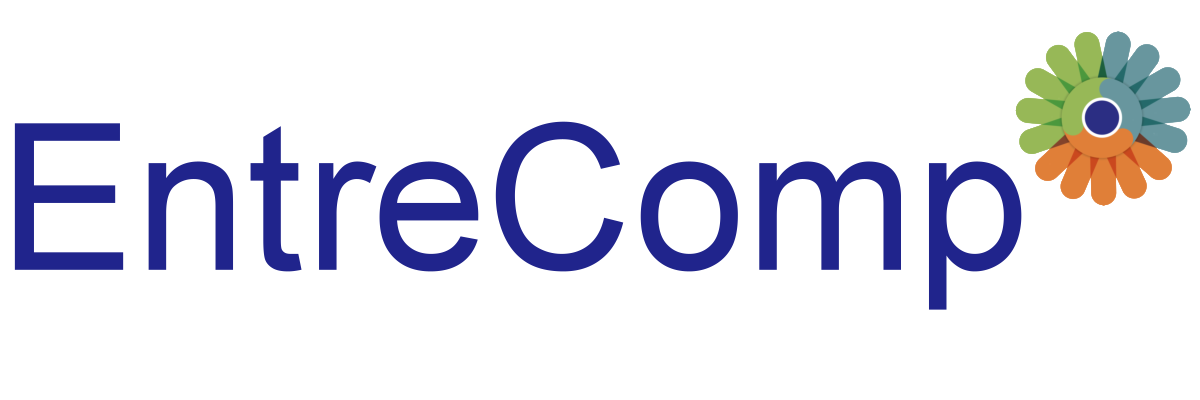 За повече информация, моля, посетете:
Благодаря ви!
Европейската рамка за компетентност в областта на предприемачеството (https://ec.europa.eu/social/main.jsp?catId=1317&langId=en )